Periodo de Ensayos Constitucionales en Chile (1823-1830)
HISTORIA          1° Medio Unidad 1 OA: 08
Profesor Abraham López
Objetivo
Caracterizar  las facciones que llevaron a cabo el debate político en los inicios de la Republica chilena y sus principales propuestas e intereses.
Recordemos…
¿Qué elementos constituyen un Estado-nación?
¿Cuáles son las principales características de una república?
¿Cuáles eran los principales desafíos que debía superar la aristocracia chilena a inicios del siglo XIX?
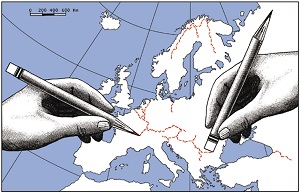 Esta foto de Autor desconocido está bajo licencia CC BY
Chile a inicios del siglo XIX 1823-1830
a. ¿Qué entiendes por política?

b. ¿Qué ámbitos de la vida en comunidad consideras que tienen a enfrentar a la gente políticamente?
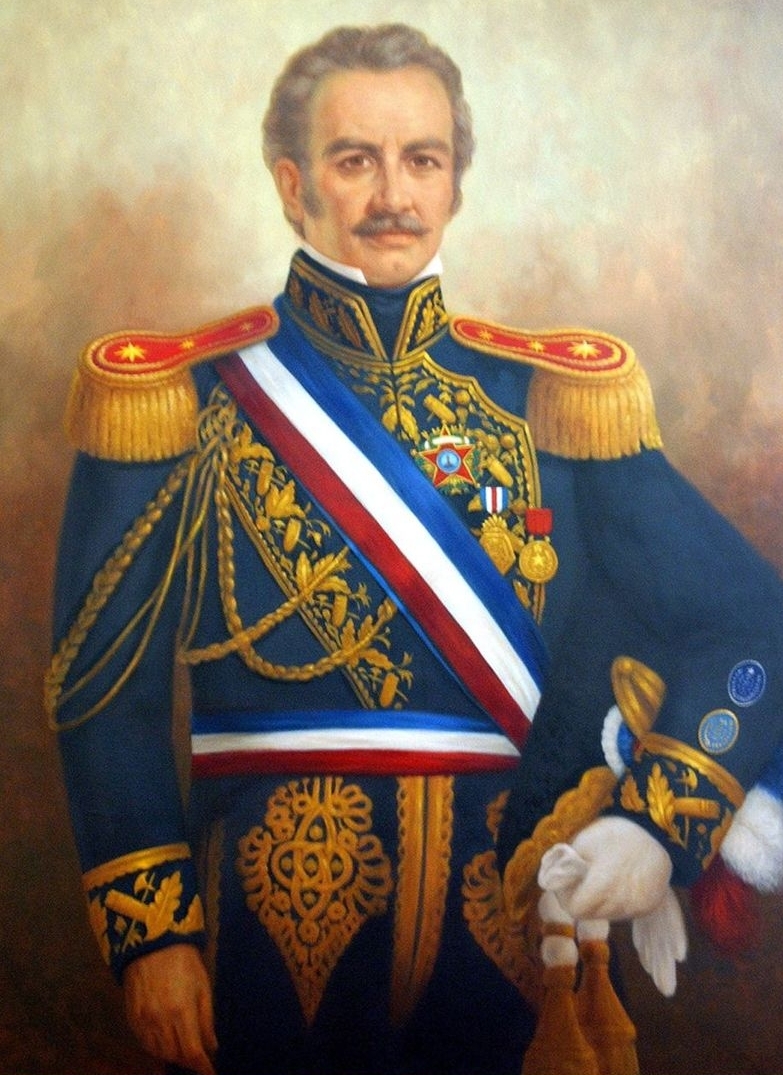 Contexto post independencia
Abdicación de O'Higgins en 1823.

Gobierno queda en mano de una junta compuesta por representantes de las 3 grandes provincias: Coquimbo, Santiago y Concepción.

Se redacta una nueva constitución y ese mismo año la junta le entrega el cargo de director supremo a Ramón Freire (1823-1826)
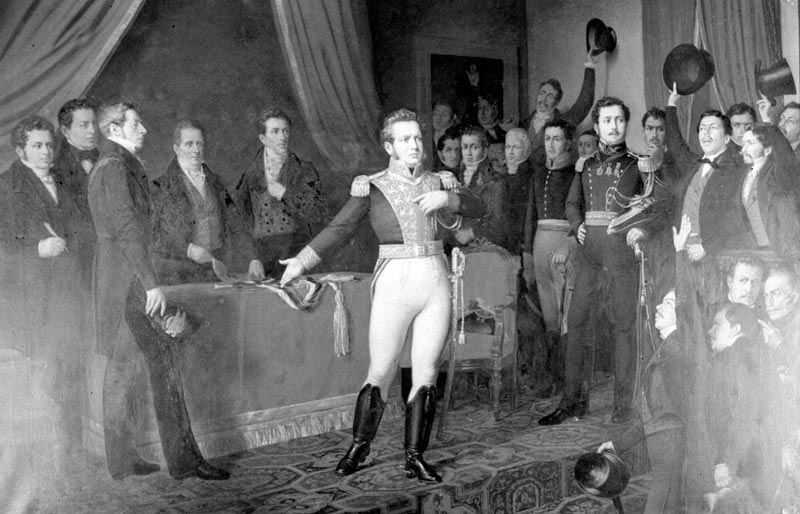 Facciones Políticas (no confundir con partidos)
PELUCONES:
-Grupo Conservador.
-Apoyaban un régimen autoritario.
-Respeto por las tradiciones.
PIPIOLOS:
- Representaban las ideas liberales.
-Buscaban cambios profundos.
LIBERAL
CONSERVADOR
ESTANQUEROS:
-Importancia del orden.
-Estado fuerte y centralizado.
-Primacía del poder ejecutivo
FEDERALISTAS:
-Partidarios de un sistema Federalista similar al de EE.UU.
O´HIGGINISTAS:
-Partidarios  un gobierno de O´Higgins como solución a los problemas.
Fuente 1: Pelucones y Liberales
“¿Quiénes eran y por qué luchaban los “pelucones”? La corriente pelucona estaba formada – según Vicuña Mackenna -, sobre todo, por la poderosa “falange de los mayorazgos”, que, en su mayor parte, vivía en Santiago. Eran los mercaderes más ricos, que habían comprado los títulos y cargos (migajas de “señorío”) que la Corona había tenido a bien “privatizar”, razón por la que muchos impresionados, los llaman “aristocracia”. Pero eran comerciantes y dueños de bodegas, prestamistas y recaudadores de diezmos que, al comprar privatizaciones reales y sentirse por ello ennoblecidos, perpetraron lo que Fernard Braudel llamó “la traición de las burguesías mercantiles”; esto es: su   abandono de la empresarialidad capitalista para vivir vida de “señorío”.”
Gabriel Salazar y Julio Pinto. Historia Contemporánea de Chile I. Estado, legitimidad, ciudadanía. Santiago,
LOM Ediciones, 1999. Pp. 31-32
[Speaker Notes: ¿Qué características definían al grupo de los pelucones?
¿Cuáles eran sus principales objetivos?¿ A qué crees que se debía que persiguieran estas cosas?]
FUENTE 2: Pelucones y Pipiolos
¿Qué querían los “pipiolos”? Eliminar los “mayorazgos” (ligazón indivisible del patrimonio, cuya compra era accesible sólo a los monopolistas); eliminar o fiscalizar los monopolios (como el del tabaco, controlado por Diego Portales); frenar la expansión de los extranjeros en el mercado interno; proteger y fomentar la producción agrícola y manufacturera; crear un Banco Estatal para productores; elegir por voto popular todos los cargos públicos (incluyendo el párroco y el jefe de policía) y privilegiar el gobierno local sobre el gobierno central (de Santiago). ¿No era este un programa cívico, típicamente republicano, que tendía a privilegiar la producción, la autonomía comunal y el control democrático del poder público? ¿No era un inconfundible proyecto comunal anti-monopolista y anti-centralista?
Gabriel Salazar y Julio Pinto. Historia Contemporánea de Chile I. Estado, legitimidad, ciudadanía. Santiago,
LOM Ediciones, 1999. Pp. 31-32
[Speaker Notes: ¿Qué características definían al grupo de los pelucones?
¿Cuáles eran sus principales objetivos?¿ A qué crees que se debía que persiguieran estas cosas?]
Proyectos constitucionales
La constitución dota al Estado-nación de un cuerpo legal de normas que regula y define el proyecto de sociedad.

En el caso chileno, se produce una serie de “ensayos constitucionales” que dan cuenta de las distintas visiones e intereses de la elite.

El principal enfrentamiento se da entre los bloques liberal y conservador.
Para pensar…
Según la lógica y los principios republicanos propios del siglo XIX:

¿Mediante qué documento debía fijarse el proyecto y características de la república?
A inicios del siglo XIX, liberales y conservadores se enfrentaron por sus opiniones en los ámbitos económico, político, territorial, social y religioso.
Constitución Moralista (1823)
Leyes Federales (1826-27)
Constitución de Liberal (1828)
ACTIVIDAD
¿Cuáles fueron las principales discrepancias entre liberales y conservadores durante el periodo de ensayos constitucionales? 

¿Cuáles consideras que fueron las causas del fracaso de las constituciones de 1823, 1825 y 1828? Argumenta

¿Cómo crees que afectaron  el desarrollo social y económico chileno los continuos cambios de constitución? Argumenta.
La Guerra Civil de 1829
Ante la designación de un vicepresidente liberal, que venia a potenciar el poder de esta facción, los conservadores acusan fraude electoral y se rebelan contra el presidente, también liberal.


La tensión entre ambas facciones decanta en un conflicto armado que se desarrollaría entre diciembre de 1829 y abril de 1830.

En este conflicto jugaría un rol determinante Diego Portales,  futuro ministro del interior conservador.
Consecuencias
Luego de intensos combates, los conservadores se declaran vencedores, y se adjudican el poder de diseñar e implementar la que sería la constitución de Chile por casi 100 años.

Además, gobernarían bajo sus principios de centralismo y autoritarismo durante los próximos 30 años de república.

Importantes miembros liberales y generales del bando contrario serian exiliados o fusilados por el régimen conservador.